Poruchy krystalové mříže
Poruchy bodové, čárové, plošné
Poruchy krystalové mřížky
Až do 30. let minulého století nepovažovali vědci za důležité zabývat se otázkou, jaký vliv mají cizí atomy (příměsi a nečistoty) na vlastnosti pevných látek. Teprve výrazný pokrok v metodách, umožňujících výrobu velmi čistých materiálů se stal podnětem pro studium tohoto problému a přinesl a stále přináší velmi výrazné technologické aplikace (od slitin kovů s požadovanými mechanickými vlastnostmi až po miniaturní elektronické součástky).
Poruchy krystalové mřížky
Poruchy krystalové mříže lze rozdělit podle různých hledisek. Jedno z možných rozdělení je rozdělení podle dimenze, tj. na poruchy:
bodové (bezrozměrné), 
čárové (jednorozměrné), 
plošné (dvojrozměrné), 
objemové (trojrozměrné).
Bodové poruchy
Krystalovou mřížku je třeba chápat jako dynamický útvar. Mezi jednotlivými atomy působí síly přitažlivé a odpudivé (které si lze představit jako malé pružinky) a při jakékoliv teplotě T > 0 K konají atomy kmity, jejichž amplituda roste s teplotou. Některý z atomů může náhodně získat od svých sousedů tolik energie, že zpřetrhá své vazby s nimi a usadí se buď na povrchu krystalu (Schottkyho mechanismus), nebo uvnitř krystalu v místě, kde se žádný atom nenachází (meziuzlová, intersticiální poloha, Frenkelův mechanismus). Prázdné místo v krystalové mřížce se nazývá vakance.
Bodové poruchy - vakance
Vakance (volné místo v krystalové mžížce).
	Při každé teplotě, větší než 0 K je v krystalu přítomen jistý počet vakancí (tzv. rovnovážná koncentrace vakancí) a ten roste s teplotou exponenciálně. Jinými slovy, nelze nijakým způsobem vyrobit krystal bez vakancí (při T > 0 K).
	Vakance se mohou v krystalu pohybovat (tzv. migrace vakancí) a to tím snadněji, čím je vyšší teplota krystalu.
Bodové poruchy - intersticiály
Dokonale čistý krystal (např. kovu), skládající se pouze z jednoho druhu atomů, nelze vyrobit. I velice čistý materiál obsahuje příměsy (pokud jsou cizí atomy nežádoucí, nazýváme je nečistotami, v opačném případě příměsemi) Atom příměsi se může v krystalu nacházet buď v substituční, nebo intersticiální poloze. Podle toho hovoříme o slitině: 
substituční, 
Intersticiální. 
(substituční, nebo intersticiální tuhý roztok).
Bodové poruchy
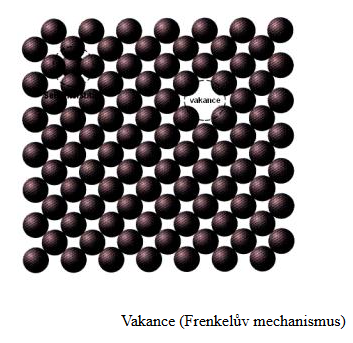 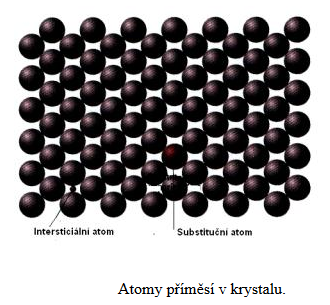 Čárové poruchy
Čárové poruchy - dislokace vznikají vždy, když v krystalu působí mechanické napětí (při tuhnutí, při plastické deformaci). Dislokace není rovnovážnou poruchou jakou je vakance a tak lze i při teplotách vyšších, než 0 K vyrobit krystal bez dislokací (i když je to náročné). Existují dva základní druhy dislokací:
dislokace hranová 
dislokace šroubová. 
Dislokace, která má vlastnosti obou, se nazývá dislokace smíšená.
Dislokace hranová
Burgersův vektor b, který zkonstruujeme tak, že kolem dislokace vytvoříme Burgersovu smyčku, skládající se ze stejného počtu kroků doprava jako doleva a nahoru jako dolů. Volný vektor b, který smyčku uzavírá, je kolmý na dislokační čáru (hranu nadbytečné poloroviny) a vytváří s ní tzv. skluzovou rovinu, v níž se hranová dislokace pohybuje.
Dislokace
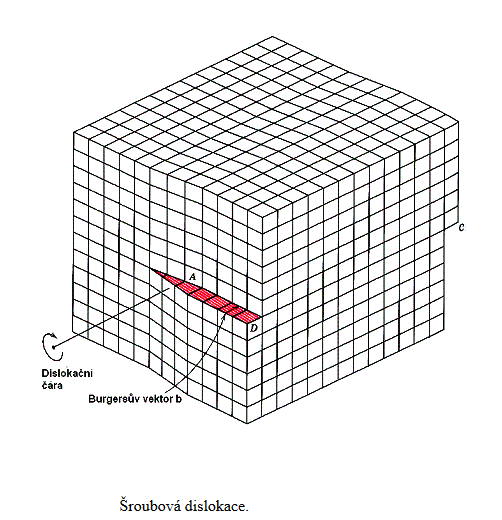 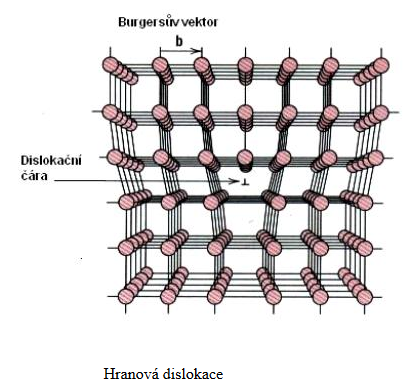 Plošné poruchy
Plošné poruchy mohou být:
na povrchu krystalů,
hranice zrn.
 Oblast mezi zrny v polykrystalech se nazývá hranice zrn. Posláním této oblasti je nějakým způsobem zajistit přechod od jednoho zrna k zrnu druhému (s jinak orientovanými krystalovými rovinami). Hranice zrn dělíme na: 
maloúhlové, 
velkoúhlové.
Hranice zrn
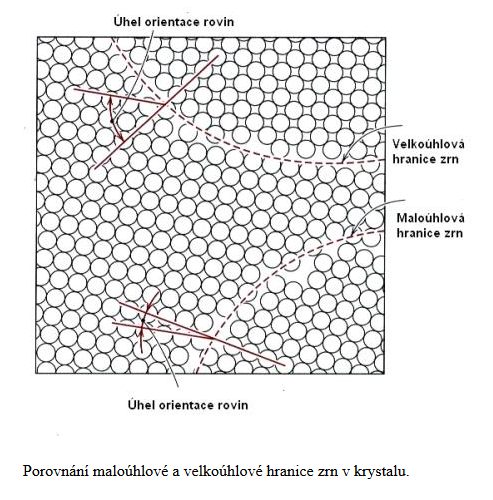 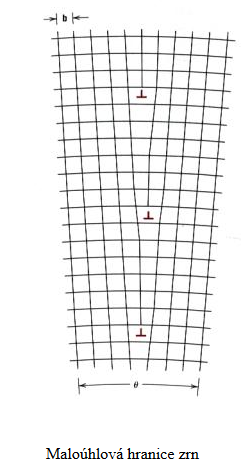 Závěr
Literatura:
[1] Pokluda, J., Kroupa, F., Obdržálek, L.: Mechanické vlastnosti a struktura pevných látek. PC-DIR spol. s r.o., Brno, 1994, 385s.
[2] Vondráček, F. Materiály a technologie I a II, 1985, 243+244s.
[3] Ptáček a kol. Nauka o materiálu I a II. CERM, 2003, 520+396 s.
[4] internet http://www.ped.muni.cz/wphy/fyzvla/